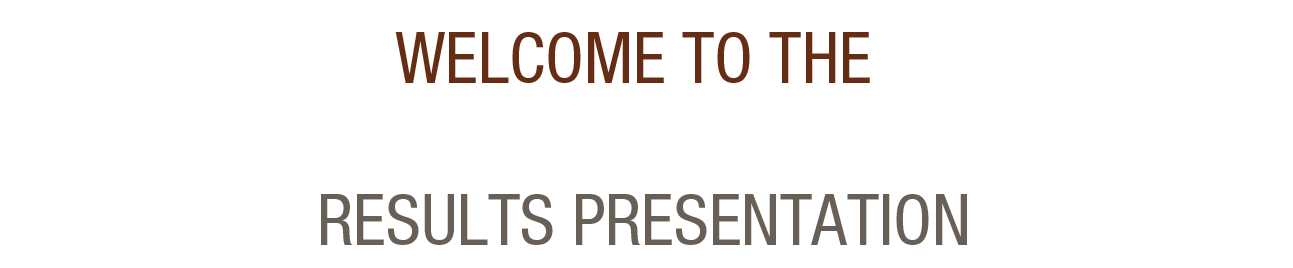 WHO IS THE GEPF?
Africa’s largest pension fund established by the Government Employees Pension Law of 1996.
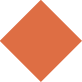 1 261 363 members
 
499 726 pensioners and beneficiaries


Assets Under Management
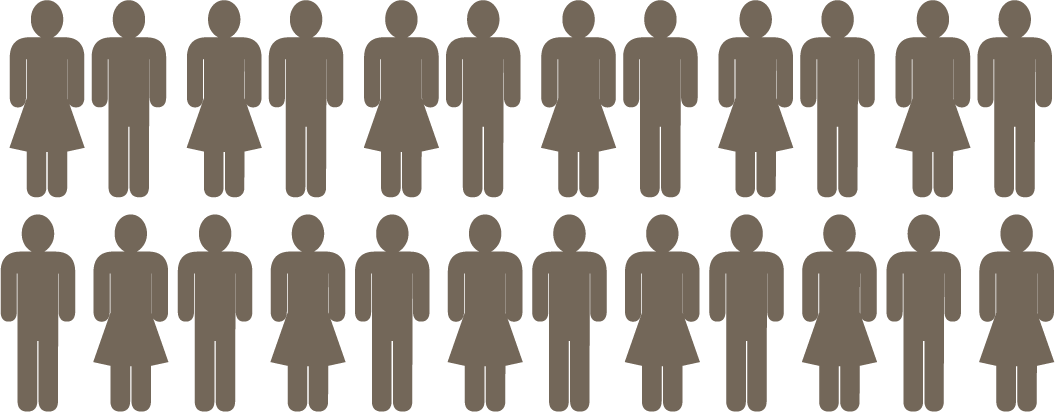 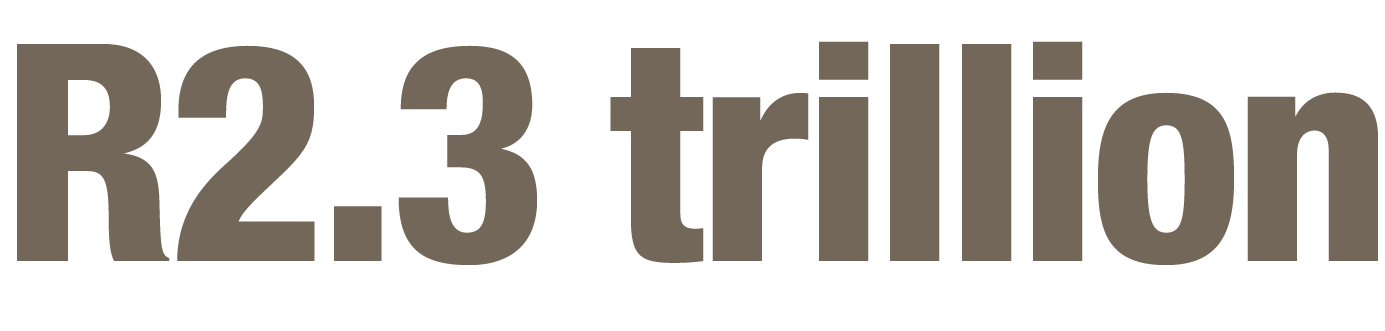 WHO AND WHAT DOES THE GEPF DO?
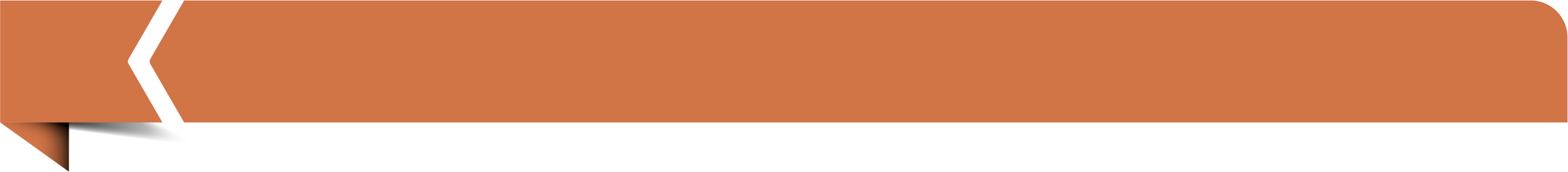 Objective: To provide pensions and other related benefits as determined in 
the GEP Law to members, pensioners and their beneficiaries.
The GEPF manages and administers pensions and related benefits on
behalf of government employees in South Africa:
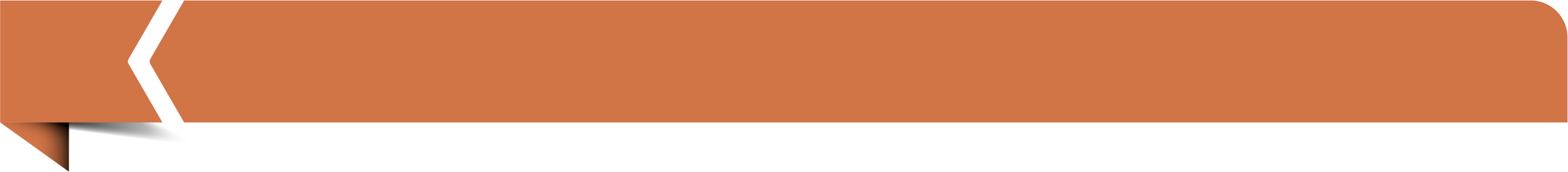 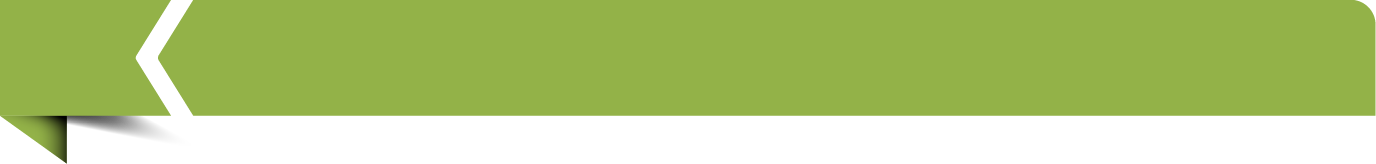 we invest funds
     we pay monthly pensions
     we pay monthly child pensions
     we pay spouse pensions
     we pay funeral and resignation benefits
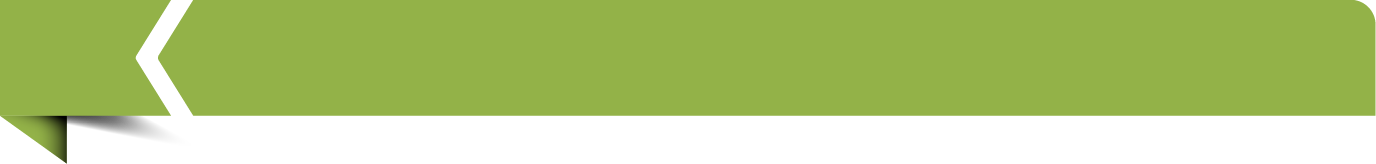 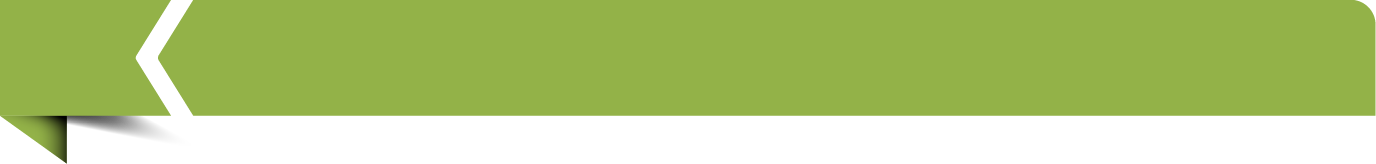 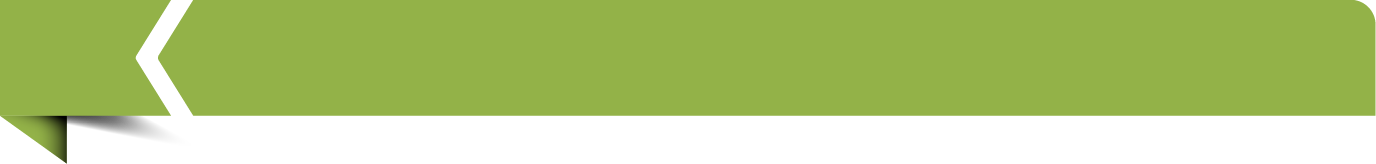 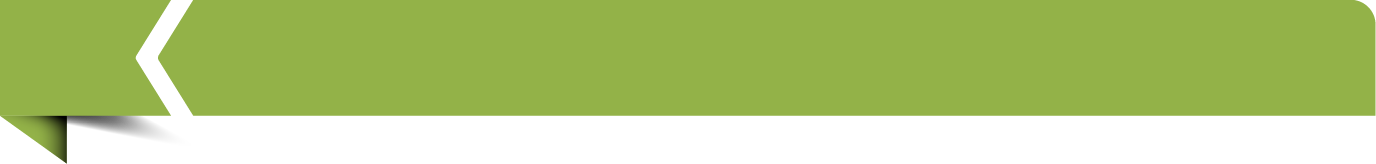 GOVERNANCE
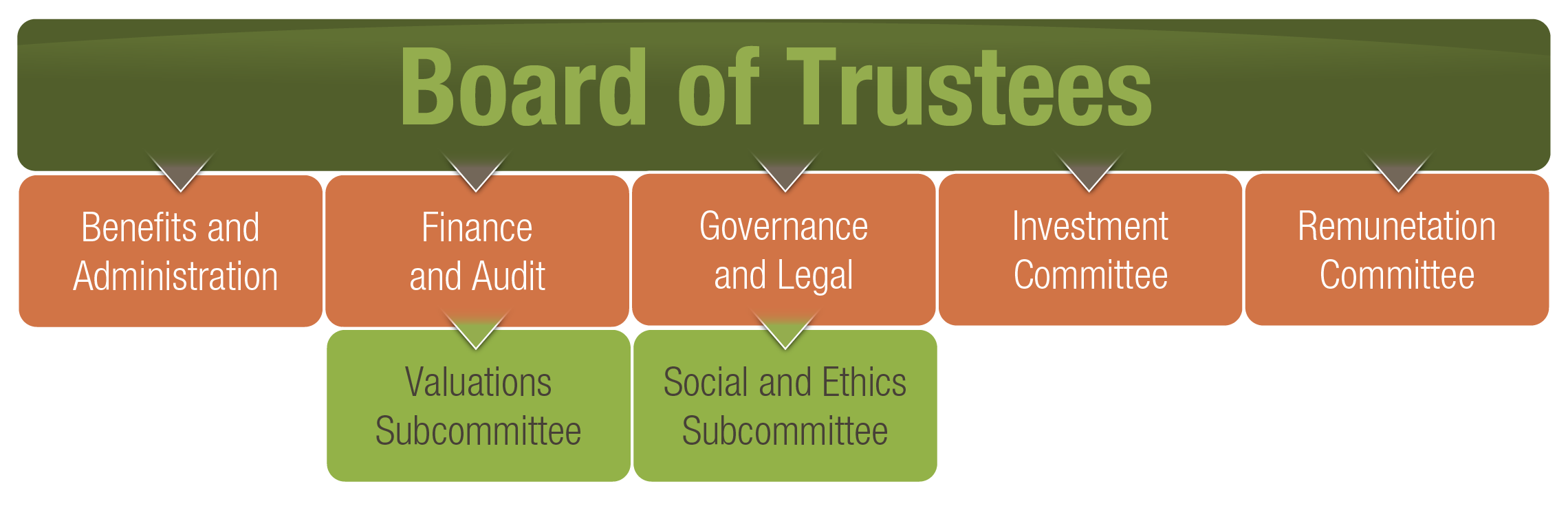 GOVERNANCE
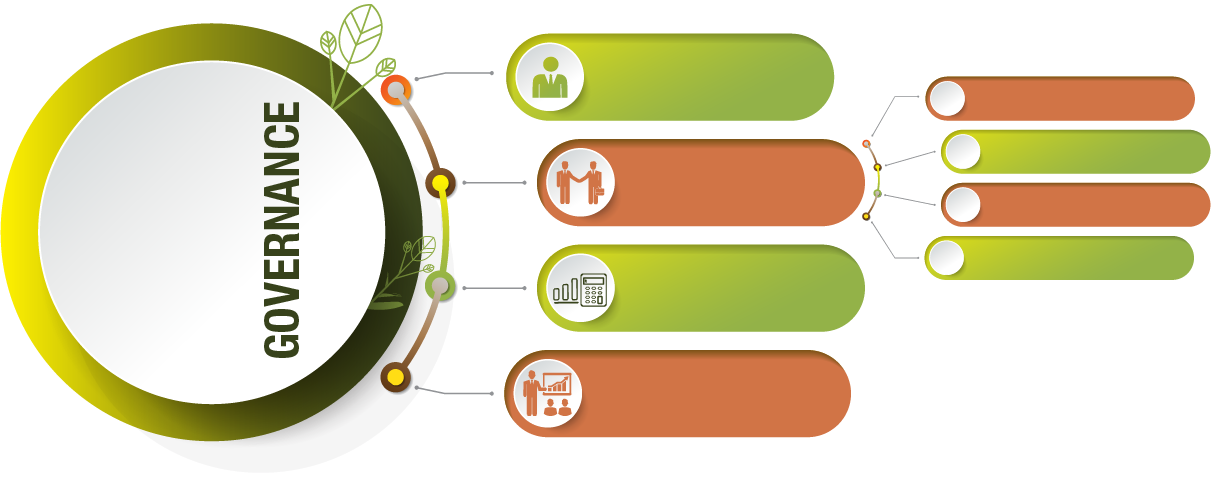 Executive Authority: 
Board of Trustees
8     Employer representatives.
6       Employee representatives.
Members and employers have equal representation on the Board.
1        Pensioner representative.
Board shall manage the Fund in terms of the powers, and duties conferred upon it as per the GEP Law.
1        Forces representative.
Board ensures the effective and efficient administration of the Fund and is accountable for the investment performance.
OPERATING MODEL
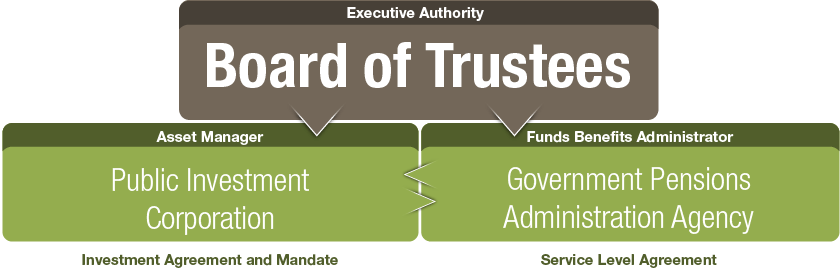 Other Service Providers:
External Auditors
Actuarial Valuator
Legal
Unlisted Investment Valuators
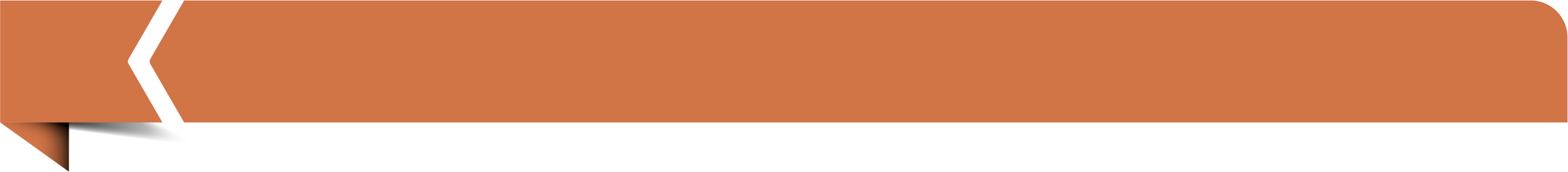 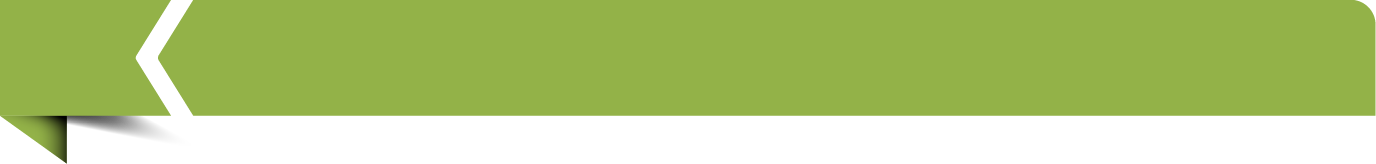 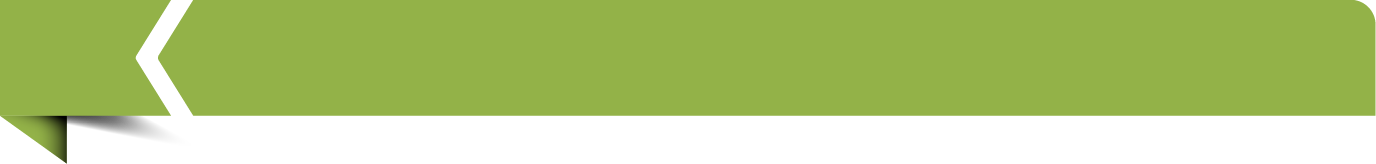 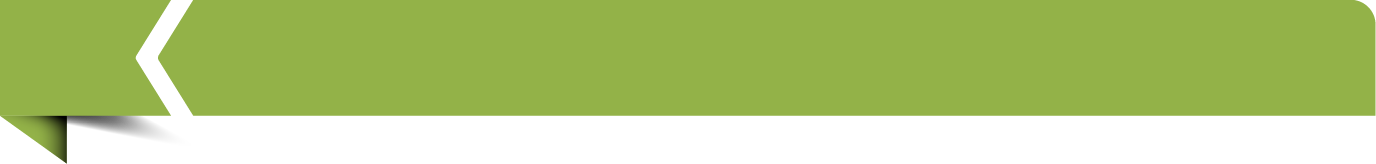 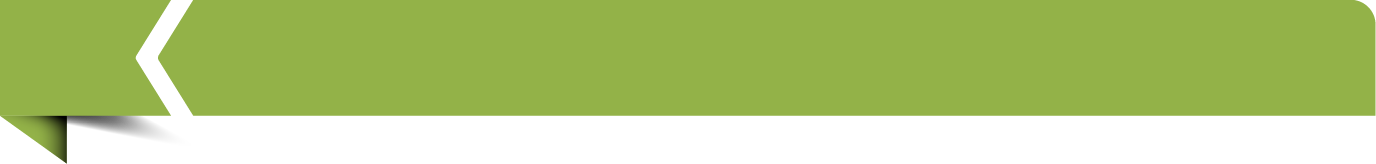 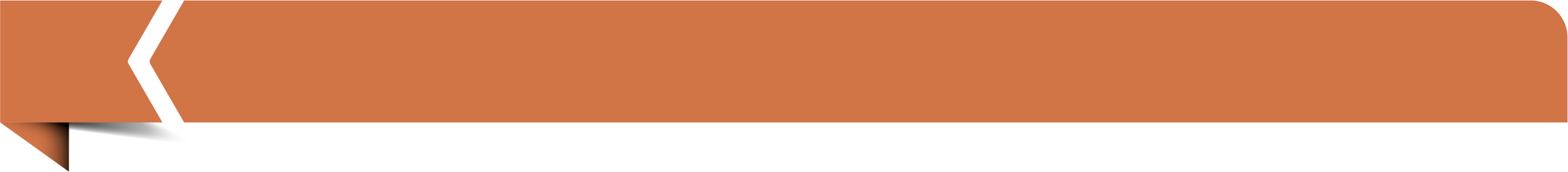 HIGHEST ANNUAL GROWTH RATE IN MORE THAN A DECADE FOR SOUTH AFRICA
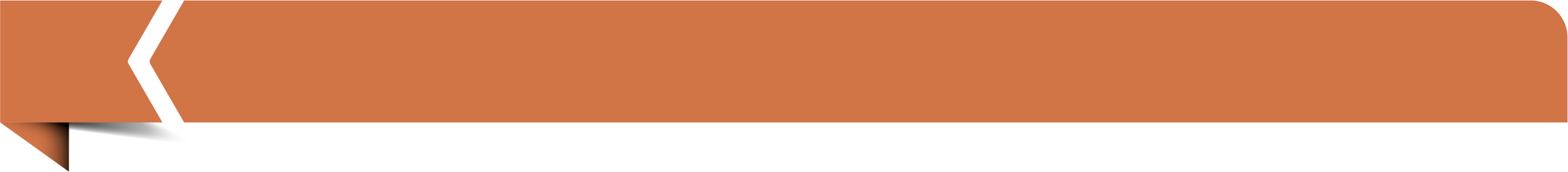 HIGHLY CORRELATED DOMESTIC EQUITY MARKET
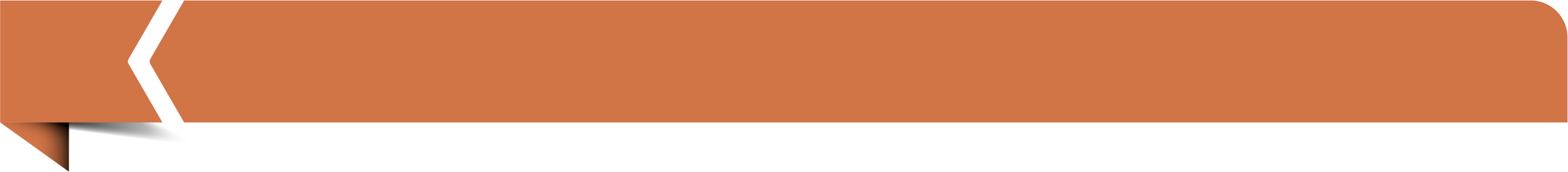 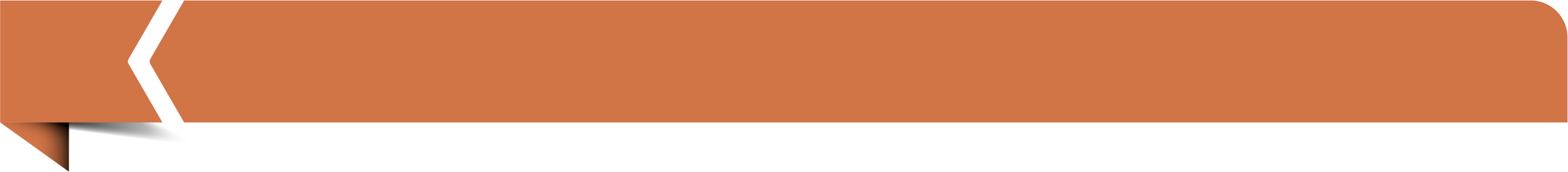 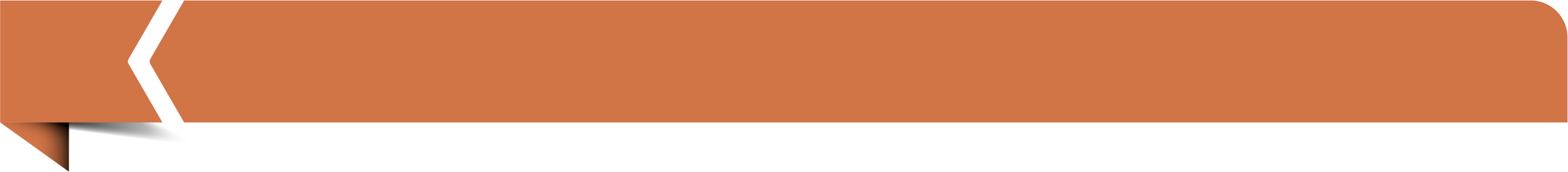 RESILIENT LOCAL BOND MARKET
RUSSIA-UKRAINE CONFLICT
GLOBAL ENERGY SUPPLY CONCERNS
FINANCIAL YEAR 2021/22 RESULTS CONTEXT
GLOBAL ECONOMIC RECOVERY WITH DISRUPTIONS
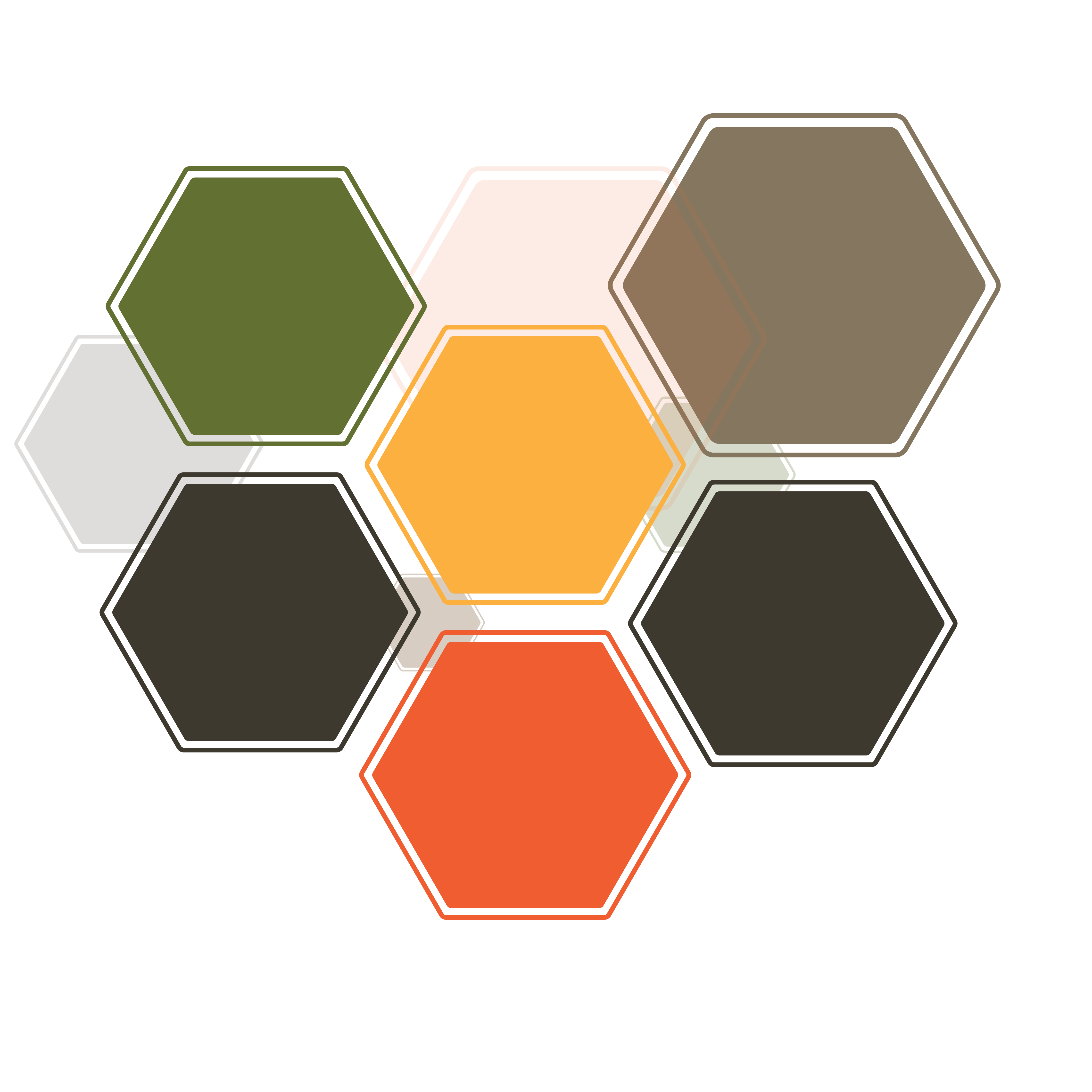 R2.3
R136
trilion
billion
Investment Portfolio
BenefitsPaId
9.6%
Increase in Investment Portfolio
8.6%
R255.7
billion
Growth in Reservesover 10 years
Net InvestmentIncome
11.1%
Return on Investment
FINANCIAL YEAR 2021/22 ADMINISTRATIVE HIGHLIGHTS
ASSETS
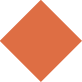 Assets of the fund grew at an average rate of 8.60% during the 2013-2022 period.
(R’BILLION)
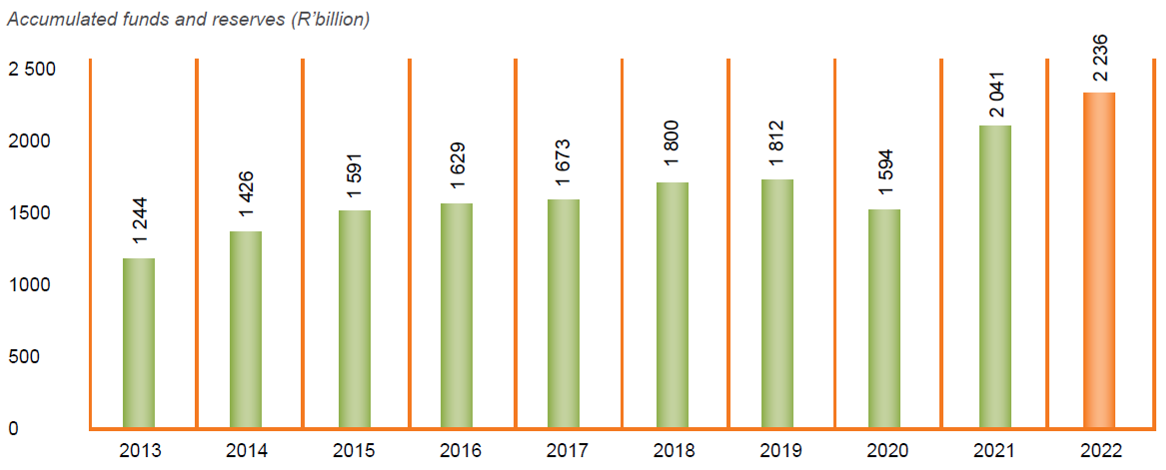 GROWTH INVESTMENT PORTFOLIO
The GEPF investment portfolio increased by R201 billion, an increase of 9.6%
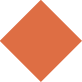 (R’BILLION)
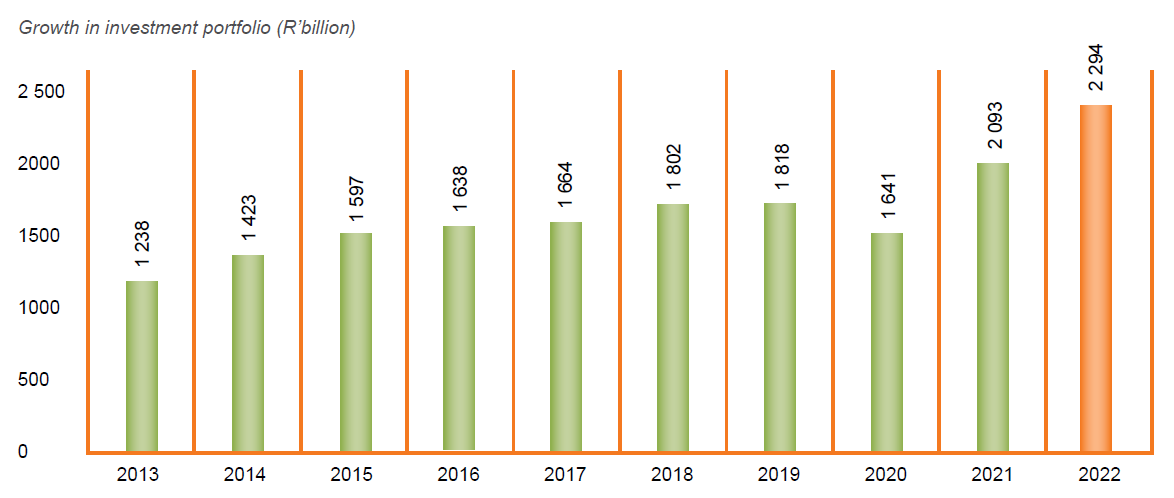 GROWTH INVESTMENT PORTFOLIO
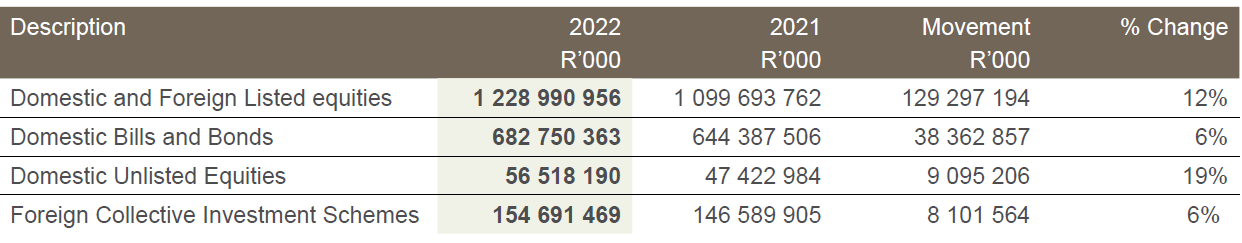 Domestic bonds increased as a result of additions and positive fair value adjustments
Foreign collective investments schemes increased as a result of positive fair value adjustments and investments to new asset managers
[Speaker Notes: Listed equity decreased by 20.8% as a result of economic inactivity experienced in March 2020 due to COVID-19, a downgrade in credit ratings and interest rate cuts that were imposed by the Reserve Bank.
Domestic bonds decreased by 2.1% as a result of negative fair value adjustments.
Domestic unlisted equities decreased by 2.6% .
Foreign collective investments schemes increased by 9.4% as a result of positive fair value adjustments and investments to new asset managers.]
RETURNS ON INVESTMENT
AVERAGE RETURN PERCENTAGES
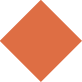 During the reporting period, the GEPF investments yielded an average positive return of 11.1%
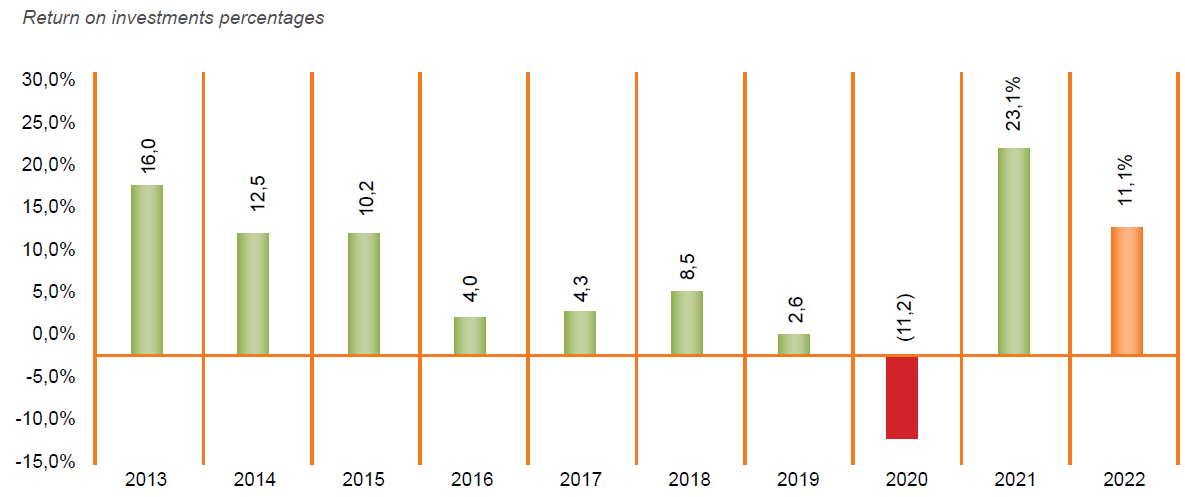 CONTRIBUTIONS RECEIVED AND ACCRUED INCREASE IN CONTRIBUTIONS RECEIVED
The GEPF receives a percentage of members’ pensionable salaries as contributions. Contributions income increased by 0.53% during the reporting period, from R81.57 billion in 2021 to R81.99 billion in 2022.
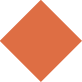 (R’BILLION)
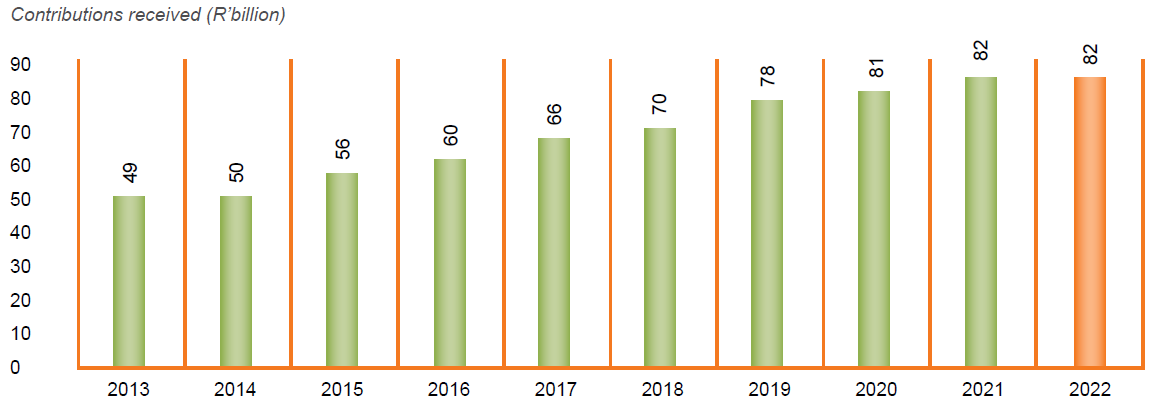 BENEFITS AWARDED
INCREASE IN BENEFITS AWARDED
Pension payments increased by R25 billion to R136 billion
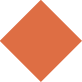 (R’BILLION)
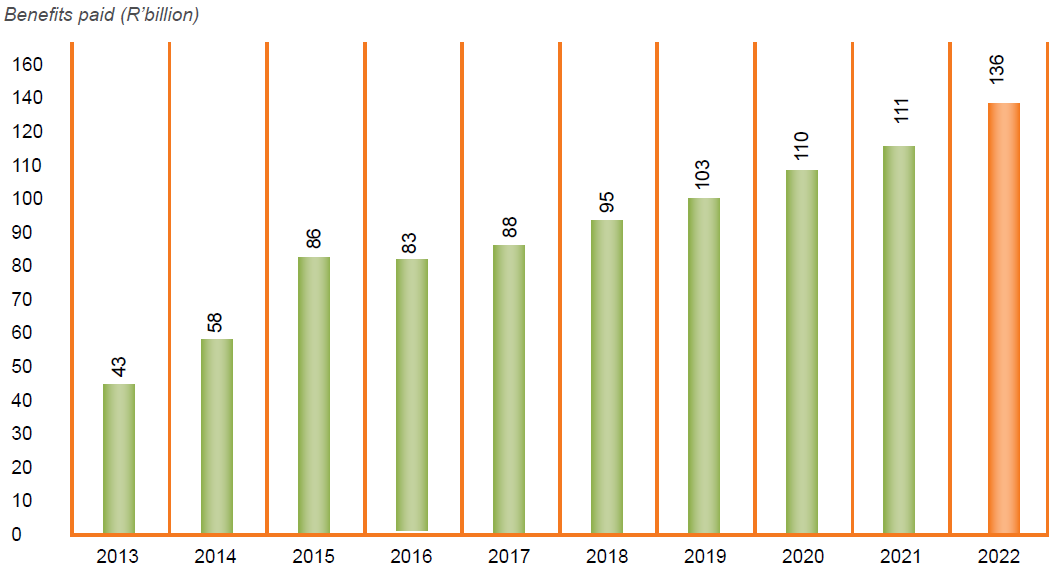 GEPF BENEFITS
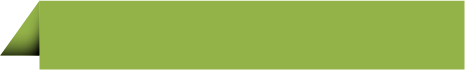 Retirement.
33 627 cases processed and finalised of members retiring. The total value of gratuities paid was R21.4 billion and annuities amounted to R62.3 billion.
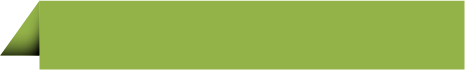 Resignation.
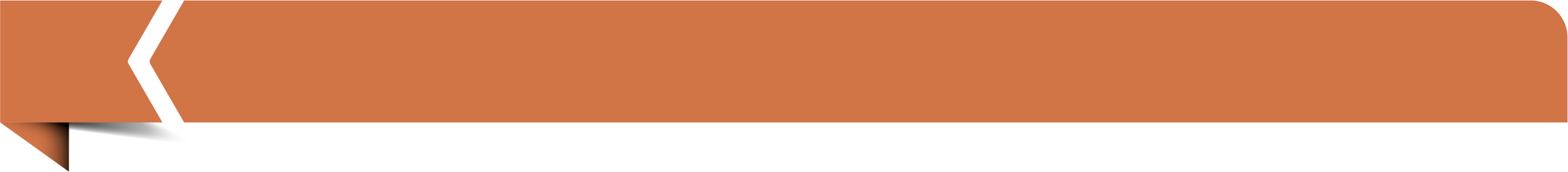 R33.8 billion was paid in resignation benefits to 20 659 beneficiaries during the reporting period.
GEPF BENEFITS
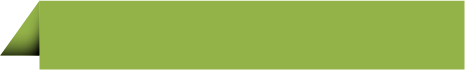 Death.
R14.8 billion paid in death benefits during the reporting period  to 11 776 beneficiaries
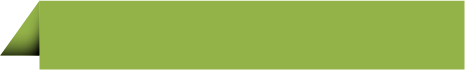 Funeral.
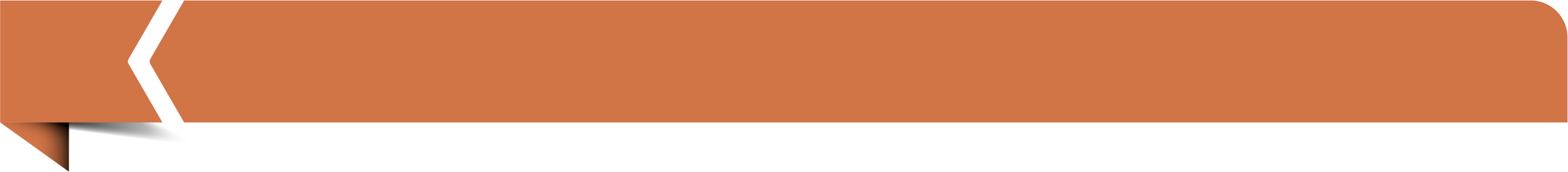 37 798 funeral benefit claims processed and paid and an amount of R550.1 million was paid to beneficiaries during the reporting period.
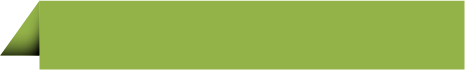 Child’s Pension.
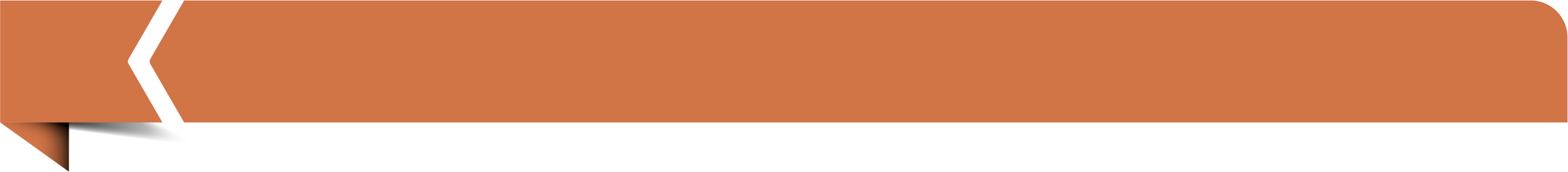 R551m paid in orphan’s annuities during the reporting period. 9 824 children are currently receiving this benefit from the GEPF.
THANK YOU